Object-Orientated Design:Part 2
Damian Gordon
Information Hiding
Object
Attributes
Methods
Encapsulation
Attributes
Methods
Dog
Height
Weight
Eye Colour
Hair Colour
Length
Fetch( )
Lie Down( )
Sit( )
Roll Over( )
Bark( )
Information
Hiding
OTHER CLASSES
Height
Weight
Eye Colour
Hair Colour
Length
Fetch( )
Lie Down( )
Sit( )
Roll Over( )
Bark( )
Object Orientation
An OBJECT is made up of ATTRIBUTES and METHODS. Some of these can be private to the CLASS, and some can be public and used by other classes.

The public elements (ATTRIBUTES and METHODS) of the CLASS are referred to as the INTERFACE (or PUBLIC INTERFACE).
OTHER CLASSES
Height
Weight
Eye Colour
Hair Colour
Length
Fetch( )
Lie Down( )
Sit( )
Roll Over( )
Bark( )
Public
Interface
OTHER CLASSES
Height
Weight
Eye Colour
Hair Colour
Length
Fetch( )
Lie Down( )
Sit( )
Roll Over( )
Bark( )
Object Orientation
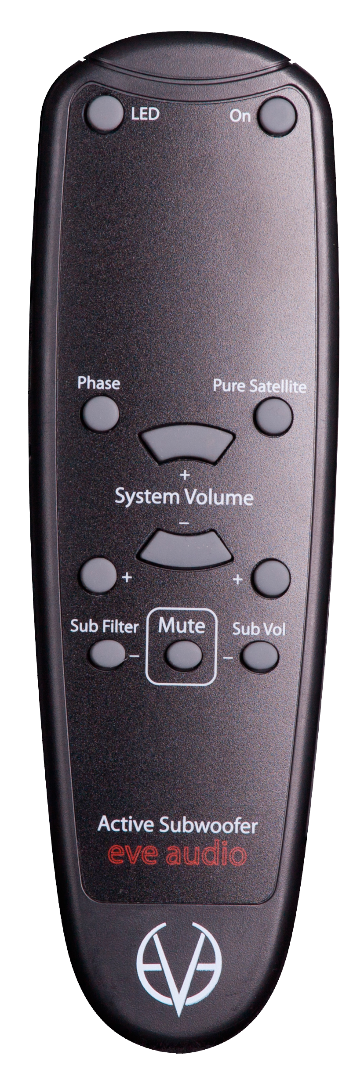 A common real-world example is the television. Our interface to the television is the remote control.

Each button on the remote control represents a method that can be called on the television object.
Object Orientation
The public interface is very important, we have to design it carefully, because it can be difficult to change in the future, and changing it will cause problems  for any client objects that are calling it.

We can change the internals as much as we like (e.g. to make it more efficient, or to access data over the network as well as locally) and the client objects will still be able to talk to it, unmodified, using the public interface.
Abstraction
Object Orientation
ABSTRACTION means dealing with the level of detail that is most appropriate to a given task.

For example, a DRIVER of a car needs to interact with steering, gas pedal, and brakes. The workings of the motor, drive train, and brake subsystem don't matter to the driver. A MECHANIC, on the other hand, works at a different level of abstraction, tuning the engine and bleeding the breaks.
Object Orientation
Car
Car
Driver
Mechanic
+brakes
+accelerator
+disc_brakes
+engine
+transmission
drives >
fixes >
+steer( )
+change_gears( )
+apply_brakes( )
+adjust_breaks( )
+change_oil( )
COMPOSITION
Object Orientation
COMPOSITION is the act of collecting several objects together to create a new one.

Composition is usually a good choice when one object is part of another object.
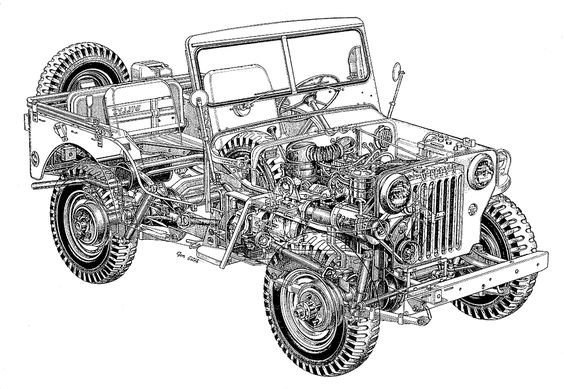 Object Orientation
A car is composed of an engine, transmission, starter, headlights, and windshield, among numerous other parts. 
The engine, in turn, is composed of pistons, a crank shaft, and valves. In this example, composition is a good way to provide levels of abstraction. 
The car object can provide the interface required by a driver, while also providing access to its component parts, which offers the deeper level of abstraction suitable for a mechanic.
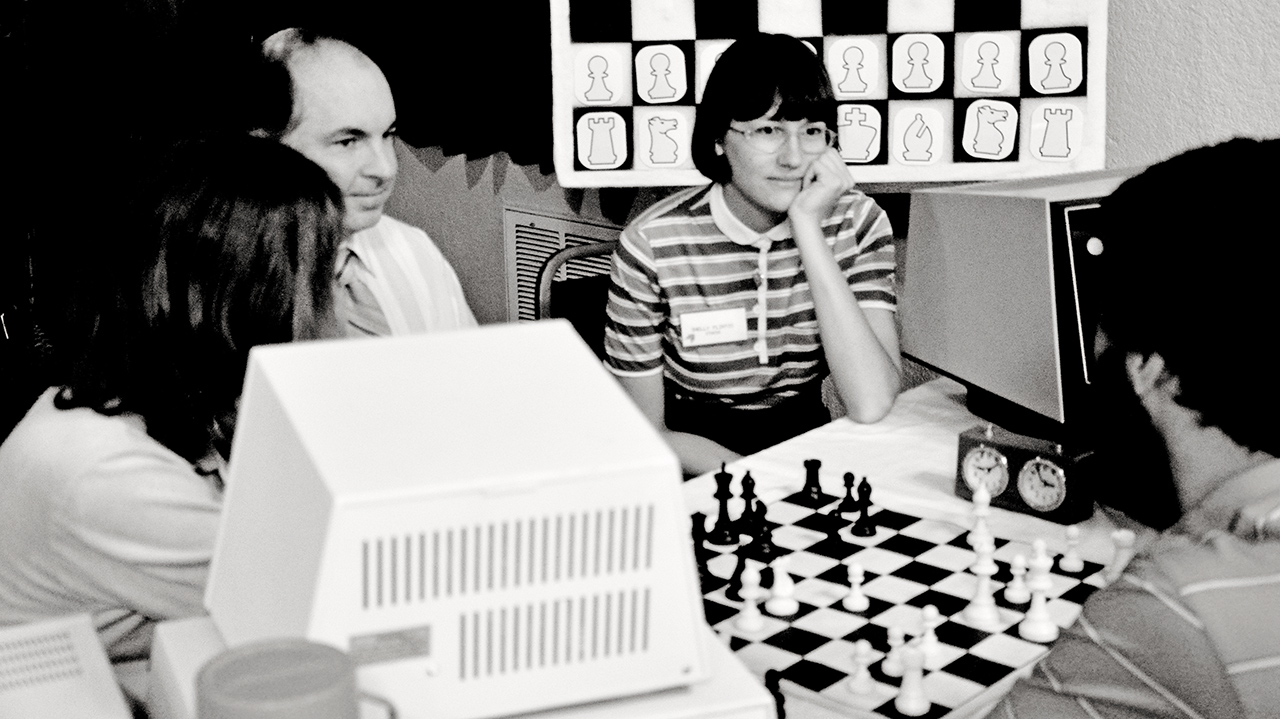 Object Orientation
Let’s try modelling computer chess as a CLASS DIAGRAM:
Object Orientation
Let’s try modelling computer chess as a CLASS DIAGRAM:
Player
Chess Set
2
1
make_move >
Object Orientation
The diagram shows that exactly two players can interact with one chess set. 

This also indicates that any one player can be playing with only one chess set at a time.
Object Orientation
Just for fun, let’s try to model at an object level instead of at a class level.

For this we use an OBJECT DIAGRAM.
Class
Player
Class
Objects
Player 1
Player
Player 2
Object Orientation
This is an OBJECT DIAGRAM (or INSTANCE DIAGRAM):
make_move
Player 2
Chess Set
make_move
Player 1
Object Orientation
An OBJECT DIAGRAM or INSTANCE DIAGRAM describes the system at a specific state in time, and is describing specific instances of objects, not the interaction between classes.
Object Orientation
Lets return to the class diagram:
Object Orientation
Lets return to the class diagram:
Player
Chess Set
2
1
make_move >
Object Orientation
Thinking about the composition of a Chess Set we know it’s made up of a board and 32 pieces. 

The board further comprises 64 positions.

The composition relationship is represented in UML as a solid diamond.
Object Orientation
Player
2
make_move >
1
Chess Set
Object Orientation
Player
2
make_move >
1
1
Chess Set
32
Piece
Object Orientation
Player
2
make_move >
1
1
1
Chess Set
32
1
Piece
Board
Object Orientation
Player
Position
64
2
make_move >
1
1
1
Chess Set
1
32
1
Piece
Board
Object Orientation
Finally let’s add some attributes to the class diagram:
Object Orientation
Player
Position
+chess_board: Board
2
make_move >
64
1
1
1
1
Chess Set
32
Board
+pieces: list
+board: Board
Piece
1
+chess_set: ChessSet
+positions: Position
+chess_set: ChessSet
INHERITANCE
Object Orientation
INHERITANCE is the last type of relationship we’ll look at.

Inheritance is simple, it means that one class can inherit attributes and methods from another class.

So often we look for classes that have a lot in common, and create a single class with those commonalities, and use that class to give those features to all the other classes.
Object Orientation
Let’s look at an example of chess pieces:

We know that all PIECES are part of a CHESS_SET and have a COLOUR (so they should be in our BASE CLASS).  

Each piece has a different SHAPE attribute and a different MOVE method to move the piece to a new position on the board at each turn.
Object Orientation
Piece
+chess_set: ChessSet
+colour: Sting
Castle
Pawn
+shape: String
+shape: String
+move(Board)
+move(Board)
Queen
Bishop
King
Knight
+shape: String
+shape: String
+shape: String
+shape: String
+move(Board)
+move(Board)
+move(Board)
+move(Board)
Object Orientation
Inheritance also gives us POLYMORPHISM.

Polymorphism is the ability to treat a class differently depending on which subclass is implemented. 

All the board has to do is call the move() method of a given piece, and the proper subclass will take care of moving it as a Knight or a Pawn.
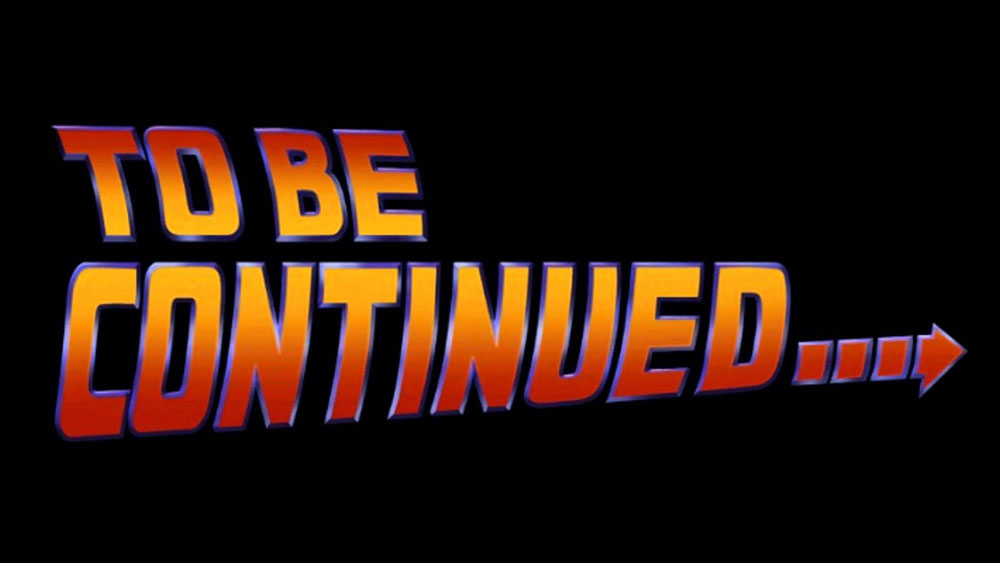 etc.